Заволжский районМероприятия месячника героико-патриотической работы с молодёжью «Отчизны верные сыны»
посвященного 70-й годовщине Победы в Великой Отечественной войне 
1941-1945 гг.
Открытие месячникаоткрытие выставки М.Остапенко «война глазами художника» МБУК ЦБС Библиотека № 5
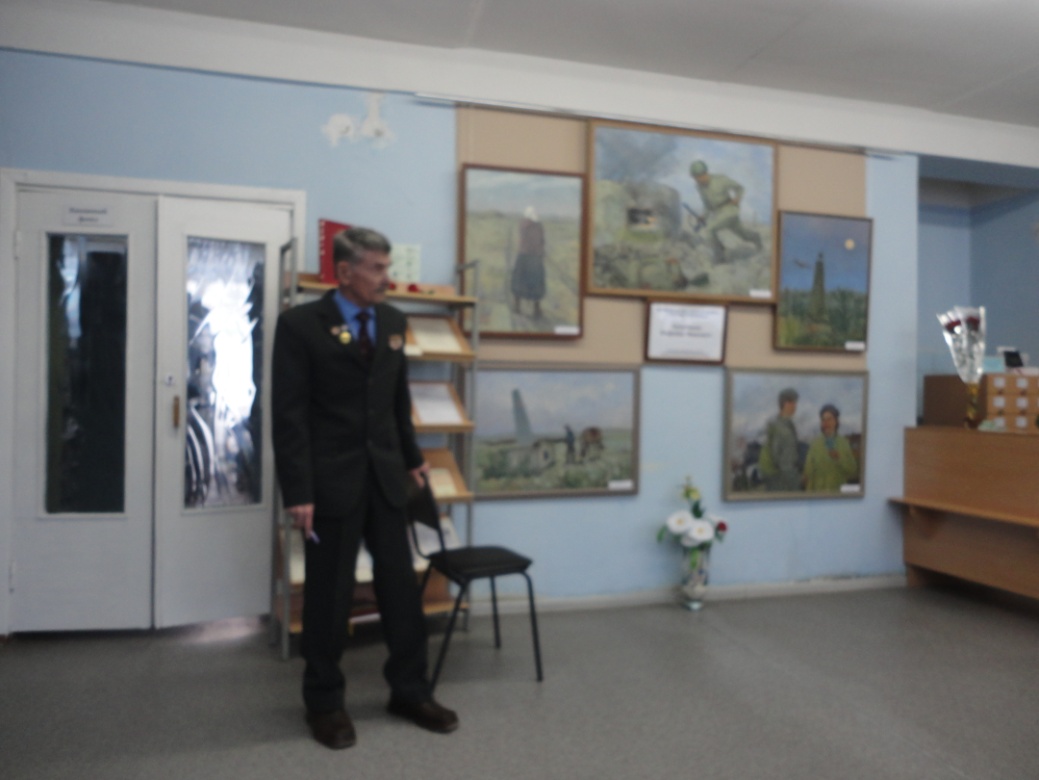 Мероприятия месячникафестиваль-конкурс патриотической песни «живи, страна! » мбоу дод дши № 8
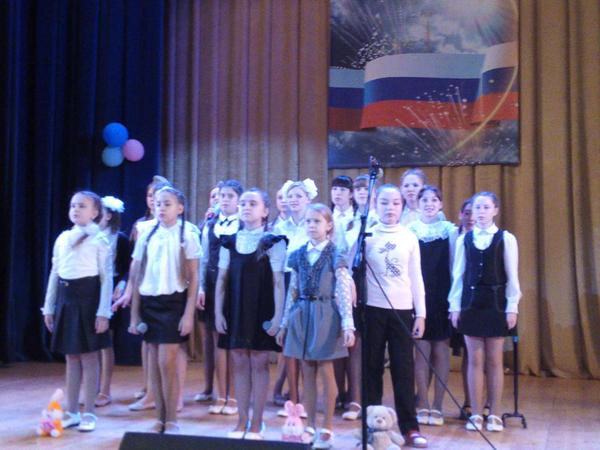 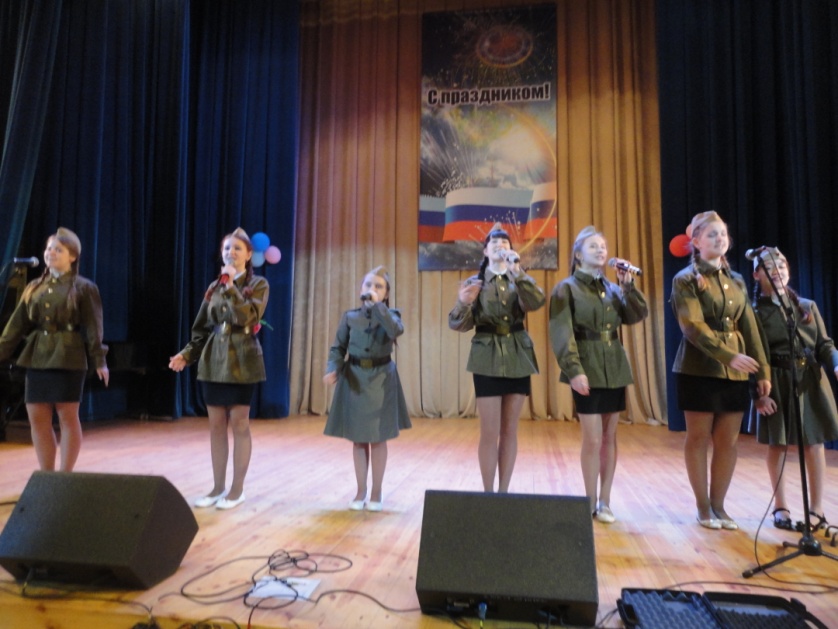 Мероприятия месячникарайонный турнир по волейболу среди школьников
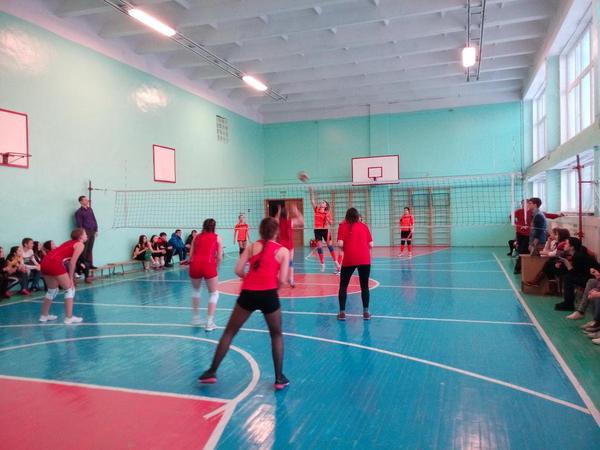 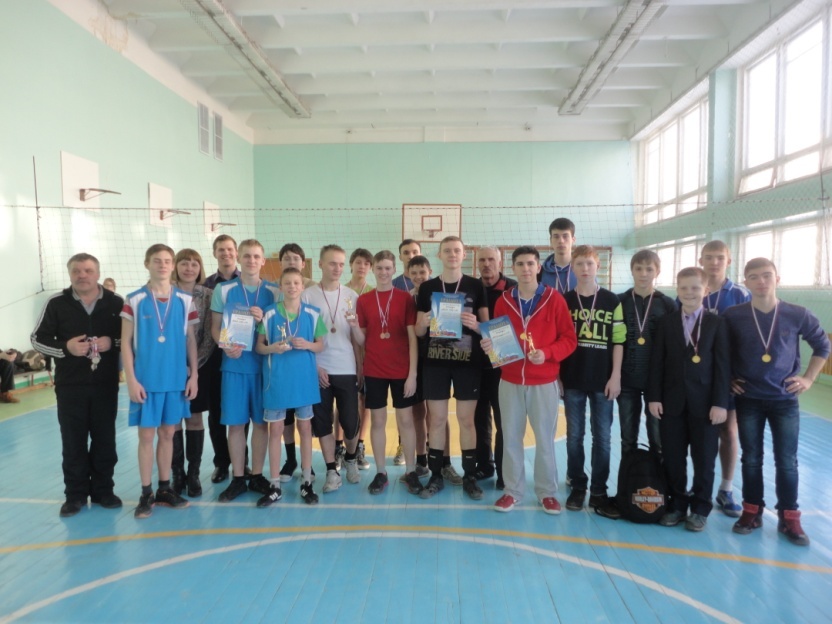 Мероприятия месячникарайонный этап всероссийской акции «Мы - граждане россии!» торжественное вручение паспортов юным гражданам РФ ЗАГС «солнечный»
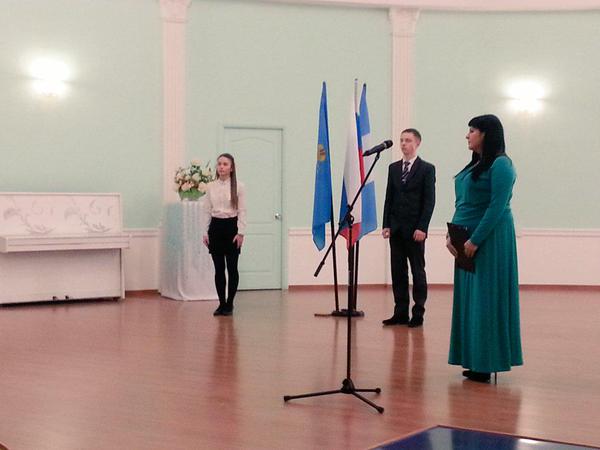 Мероприятия месячникаучастие делегации заволжского района во всероссийской лыжной гонке «лыжня россии-2015»
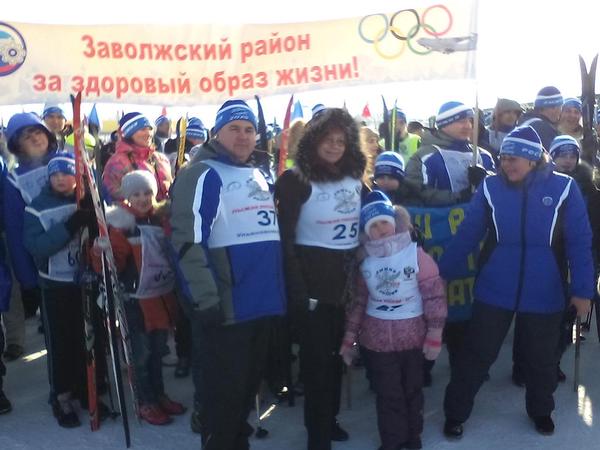 Мероприятия месячникамитинг, посвященный 26-й годовщине вывода советских войск из республики афганистан
Мероприятия месячникавручение юбилейных медалей ветеранам великой отечественной войны и труженикам тыла
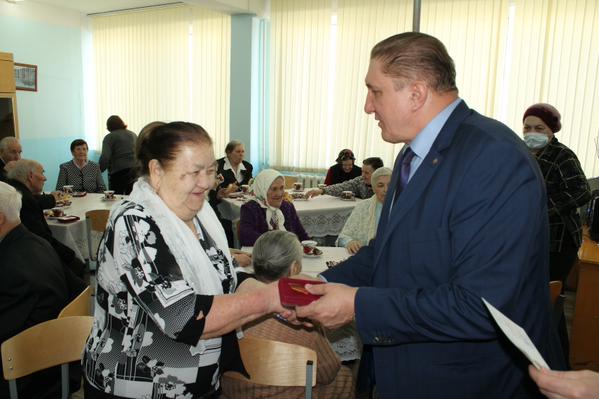 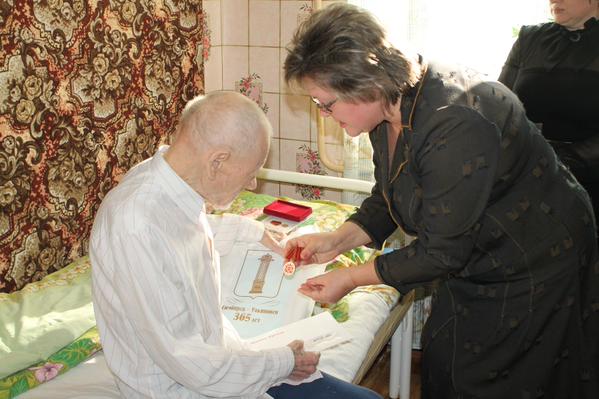 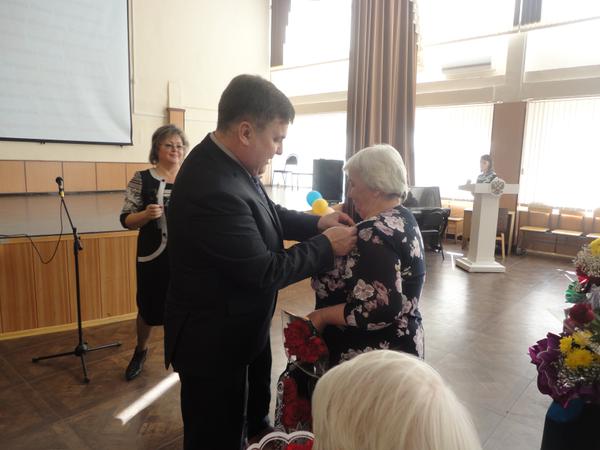 Мероприятия месячникапраздничное оформление к дню победы мбу «симбирцит»
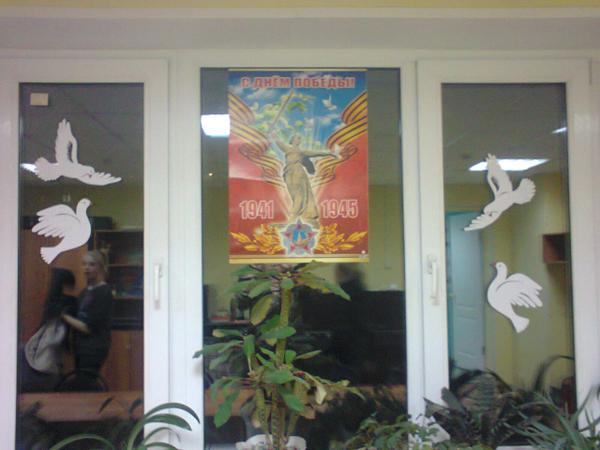 Мероприятия месячникапраздничное мероприятие, посвященное дню защитников отечества  «встреча однополчан»
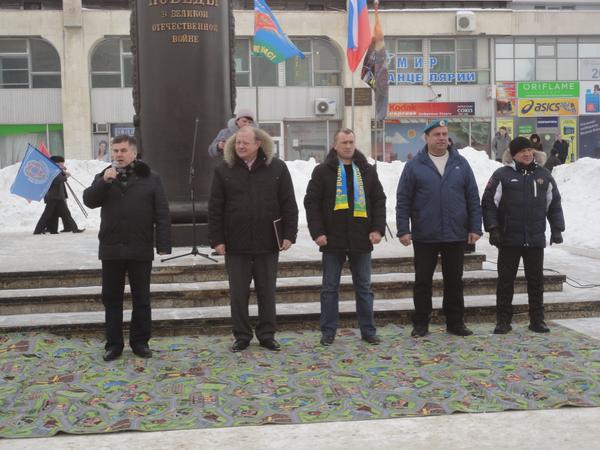 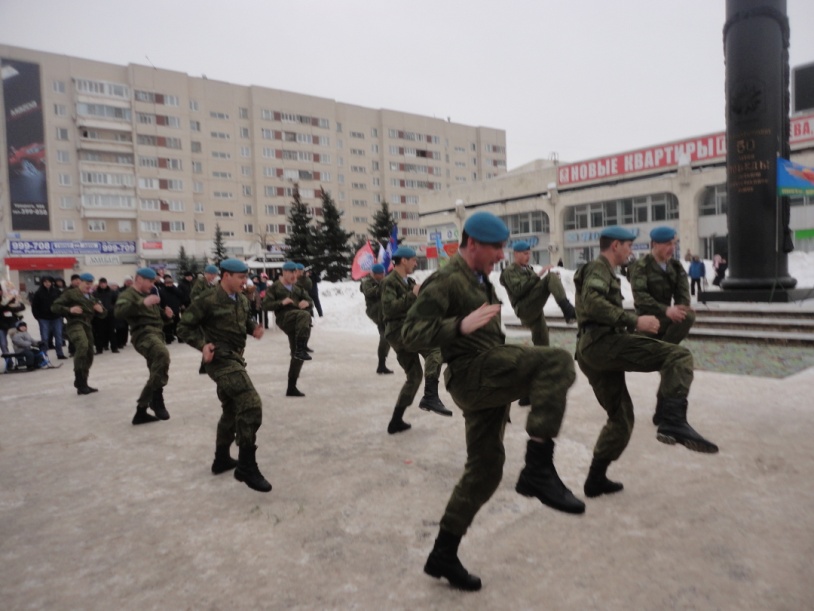 Мероприятия месячникаторжественное мероприятие и праздничный концерт, посвященные дню защитников отечества дк «Руслан»
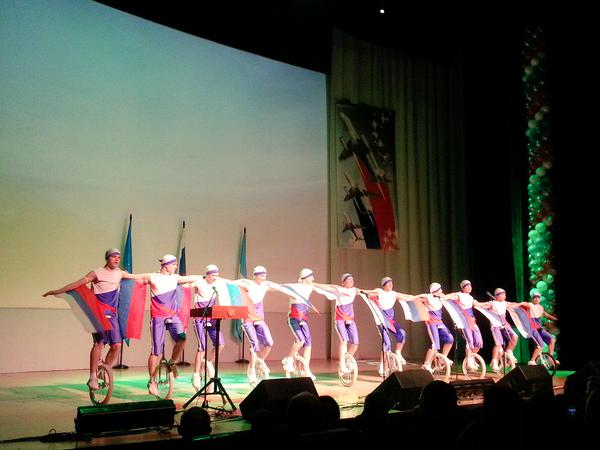 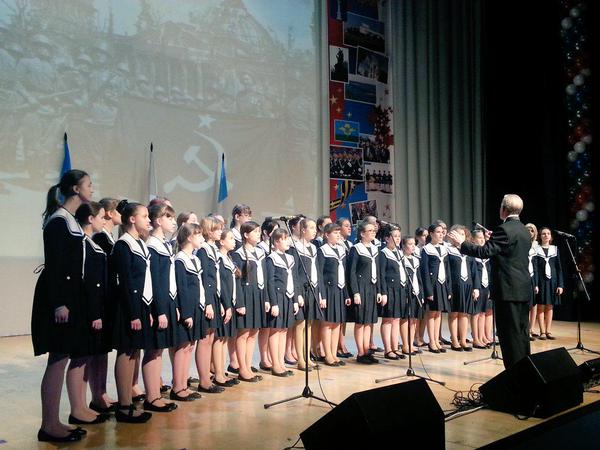 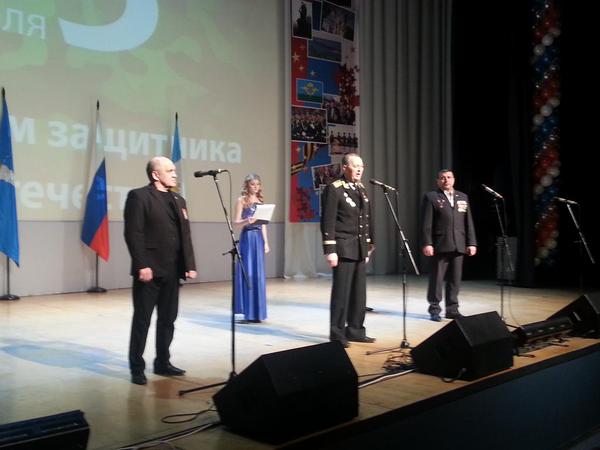 Мероприятия месячникатурнир по настольному теннису среди жителей тос заволжского района на базе спортивного клуба «у-2»
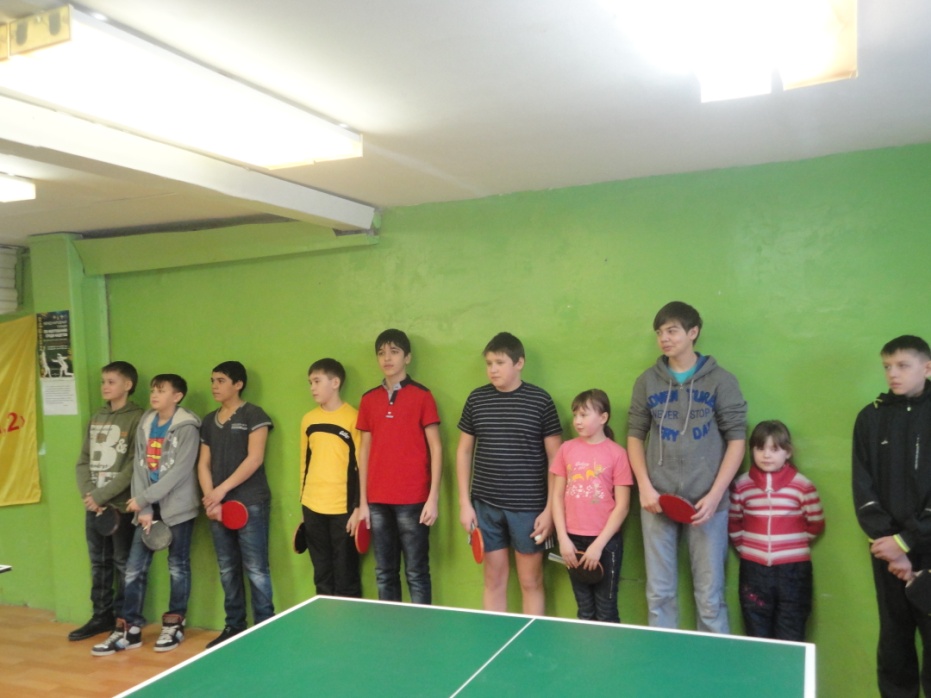 Мероприятия месячникарайонный турнир по интеллектуальной игре «Что? Где? когда?» мбоу сош № 17
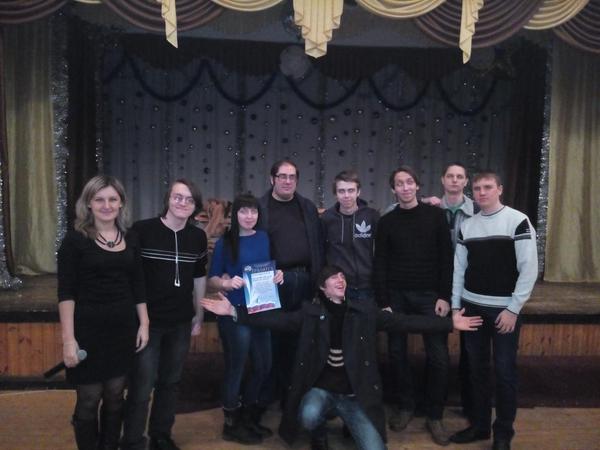 Мероприятия месячника«рыцарский турнир» для детей группы социального  риска ДЮСШ «Атлет»
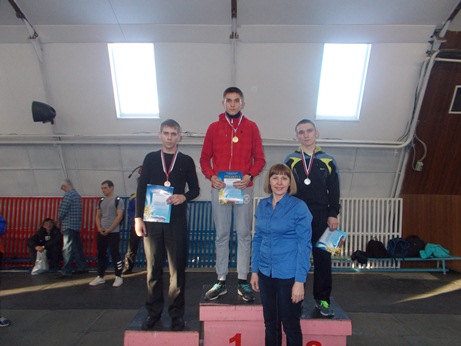 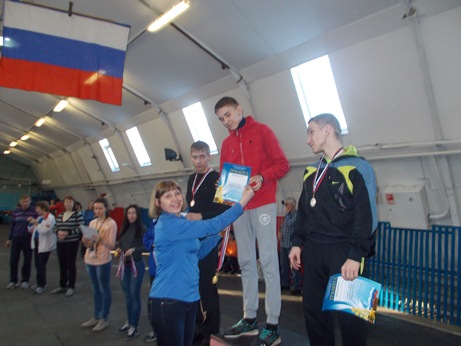 Мероприятия месячникарайонный конкурс агитбригад МБОУ дод ДШИ им. М.а.Балакирева
Мероприятия месячникарайонные турниры по пулевой стрельбе и силовой гимнастике среди школьников, студентов и сотрудников предприятий
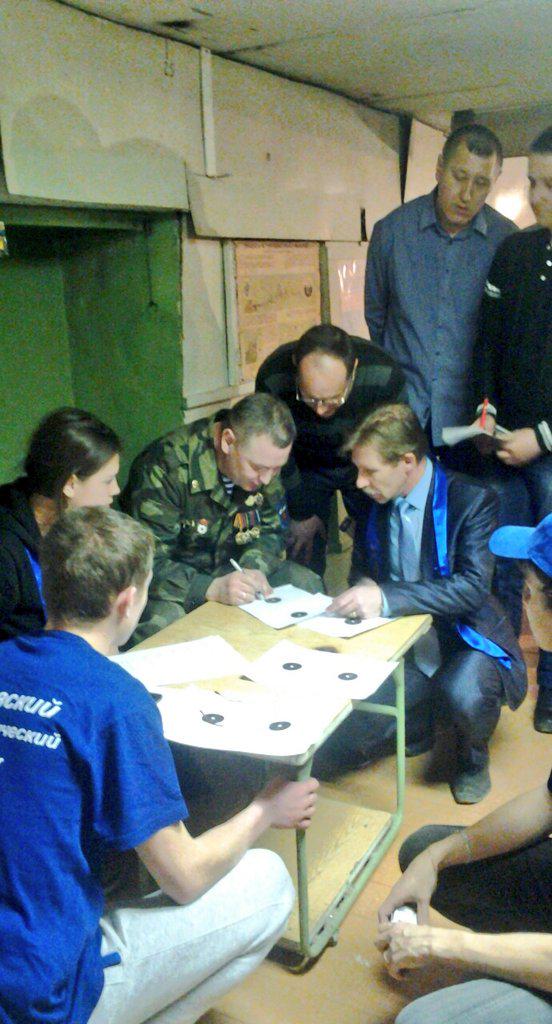 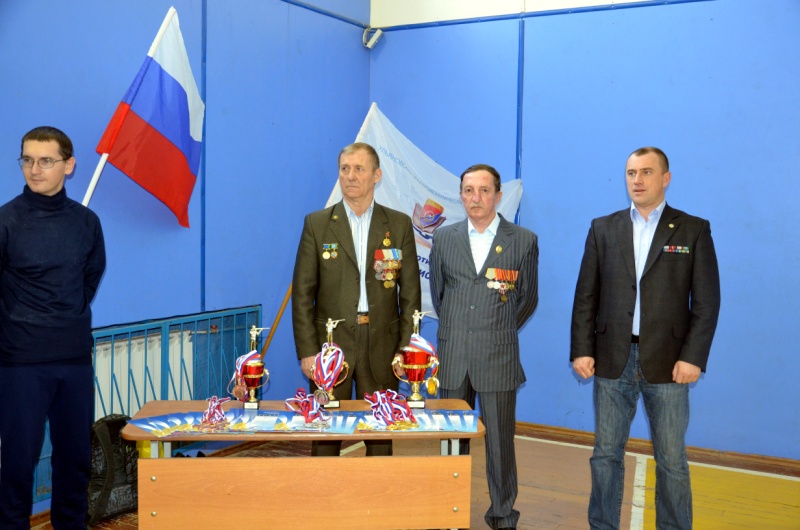 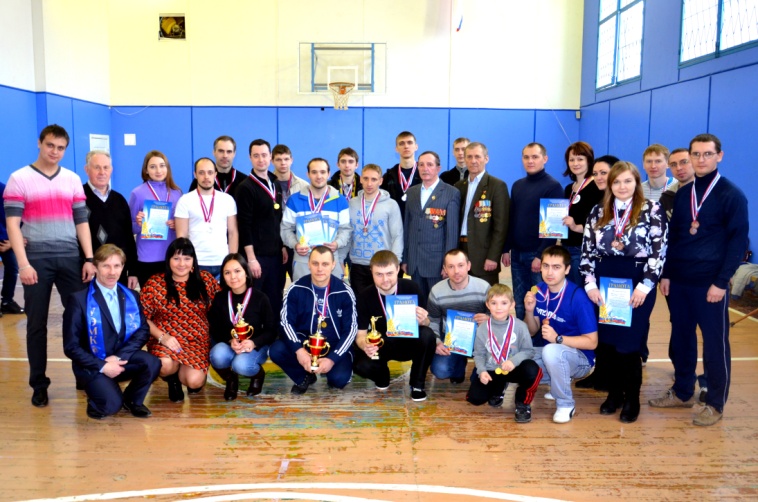 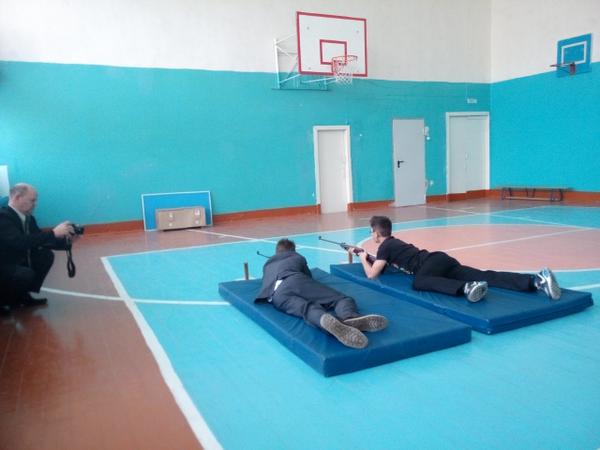 Мероприятия месячникаторжественные мероприятия, посвященные годовщине великой победы в образовательных организациях
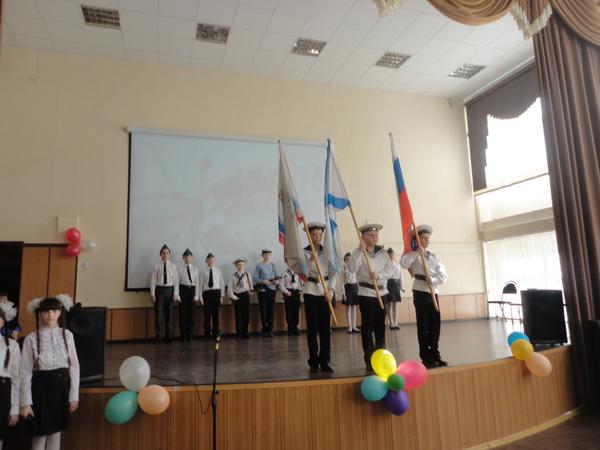 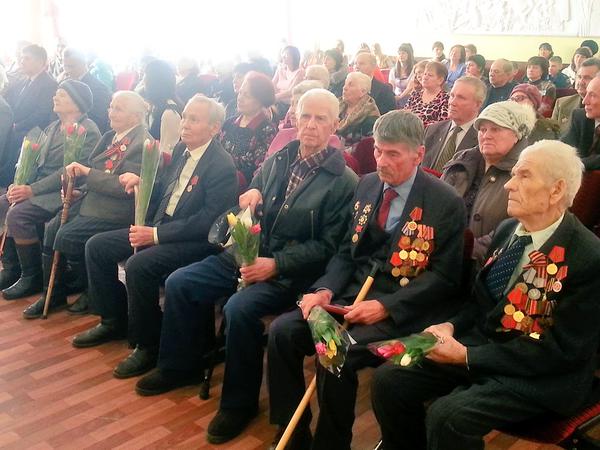